Retorica e comunicazione nella letteratura latinadocente: Marco Fernandelli
mfernandelli@units.it
Lezione 3
Aristotele, Retorica, I 1

«la sua funzione non è il persuadere, ma il vedere i mezzi di persuasione che vi sono intorno a ciascun argomento».

«solo le argomentazioni [písteis] rientrano nella tecnica [retorica], mentre […] gli entimemi costituiscono il nucleo dell’argomentazione»

Struttura di un sillogismo [= ragionamento concatenato]:
(1 PM) Tutti gli uomini sono mortali; (2 Pm) Socrate è un uomo; (C [certa]) Socrate è mortale
Struttura di un entimema [o sillogismo retorico]:
(PM) Se neppure gli dèi sanno tutte le cose, (C [probabile]) ancor più difficilmente le sapranno gli uomini.

Questionario: quali le differenze tra i due tipi di sillogismo?
Arst. Rhet. I 3
Lausberg, Elementi, pp. 19-21
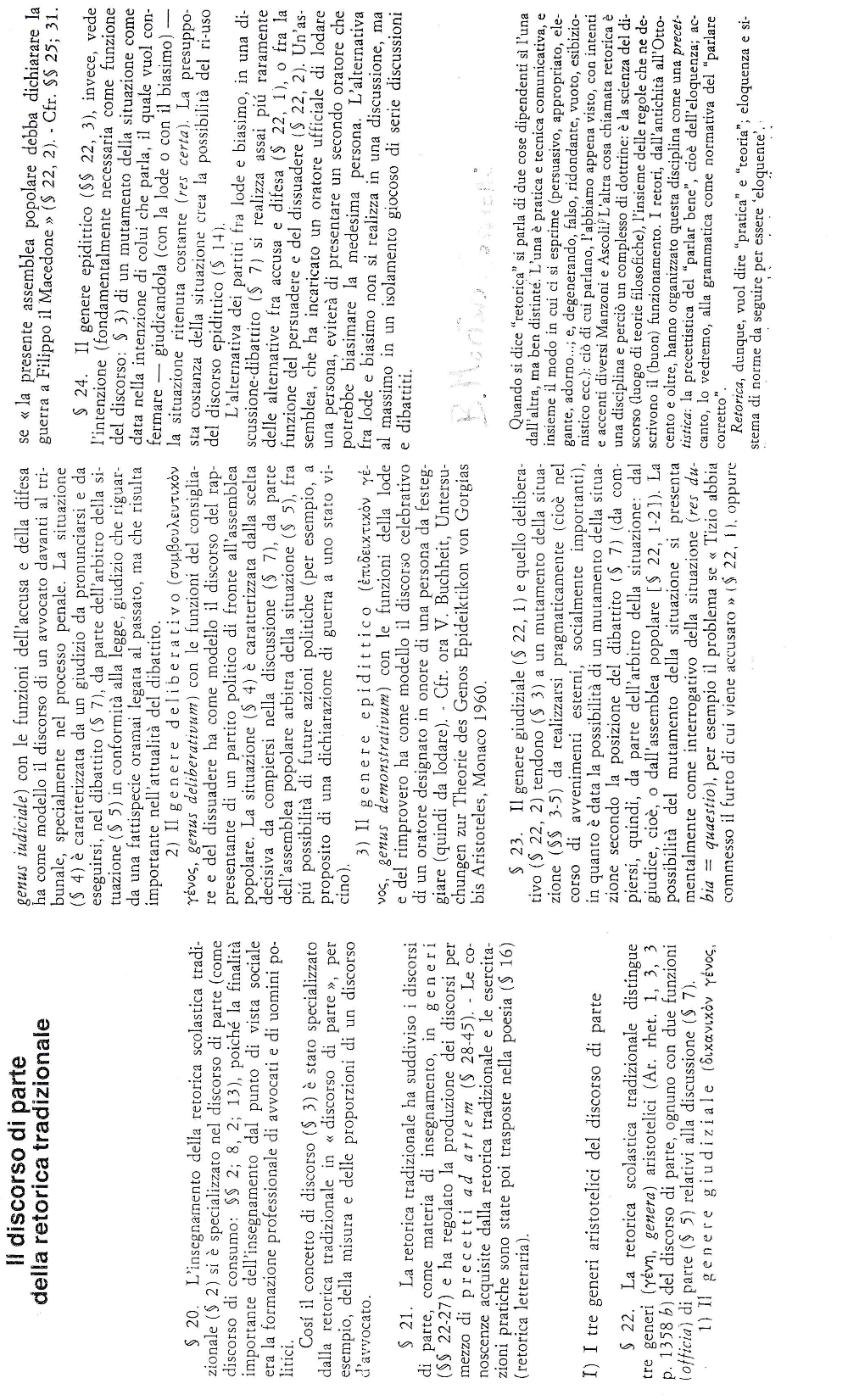 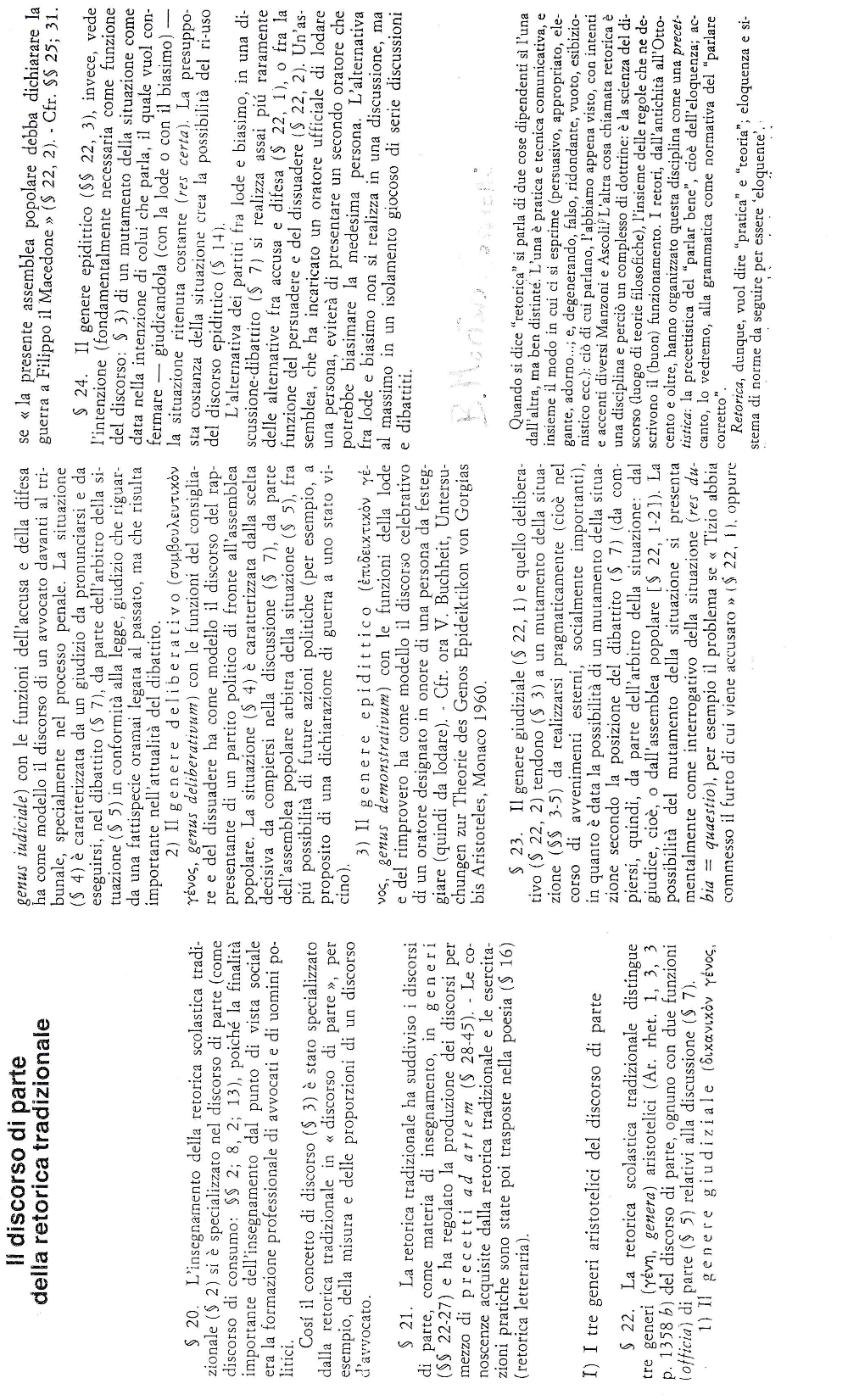 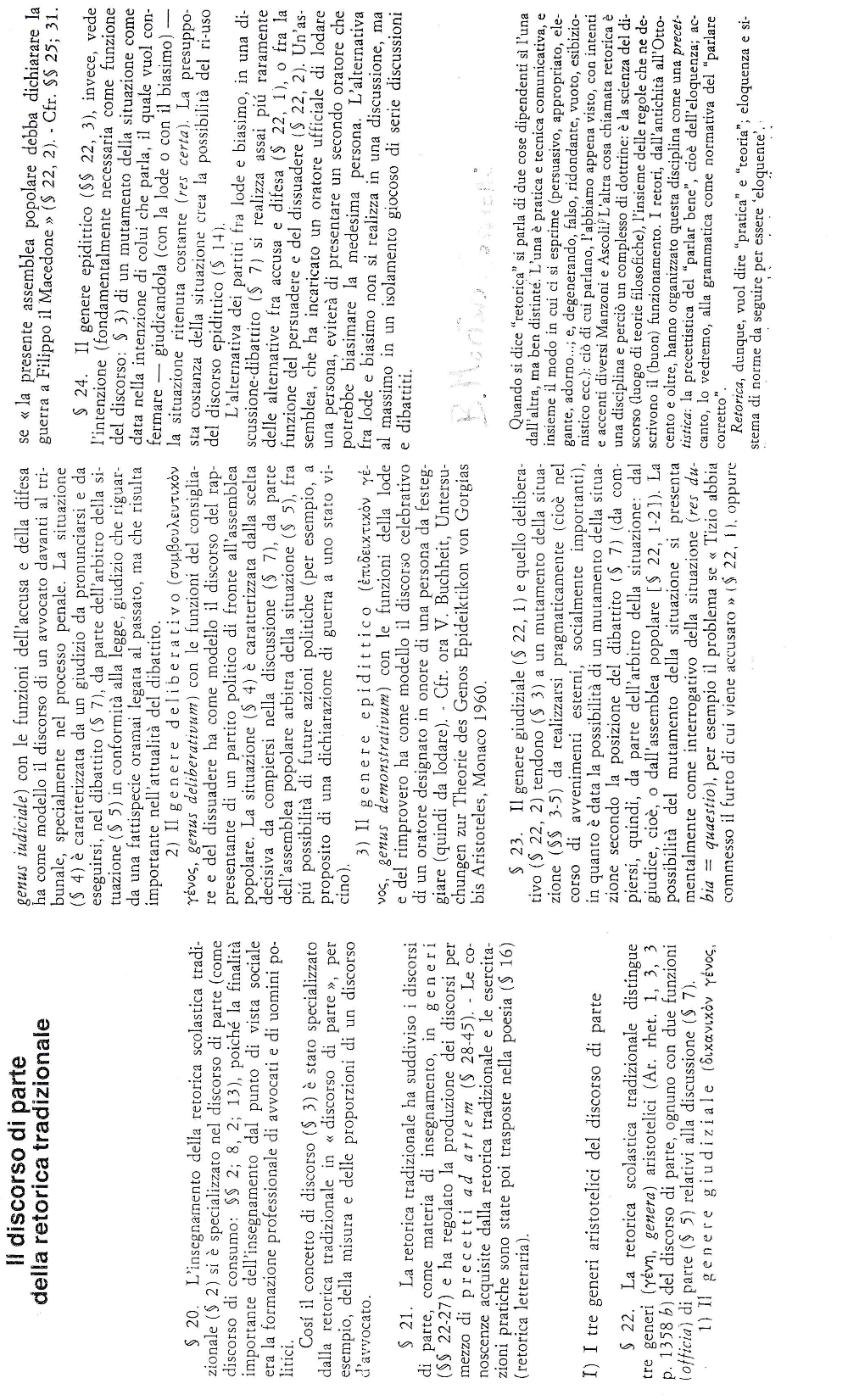 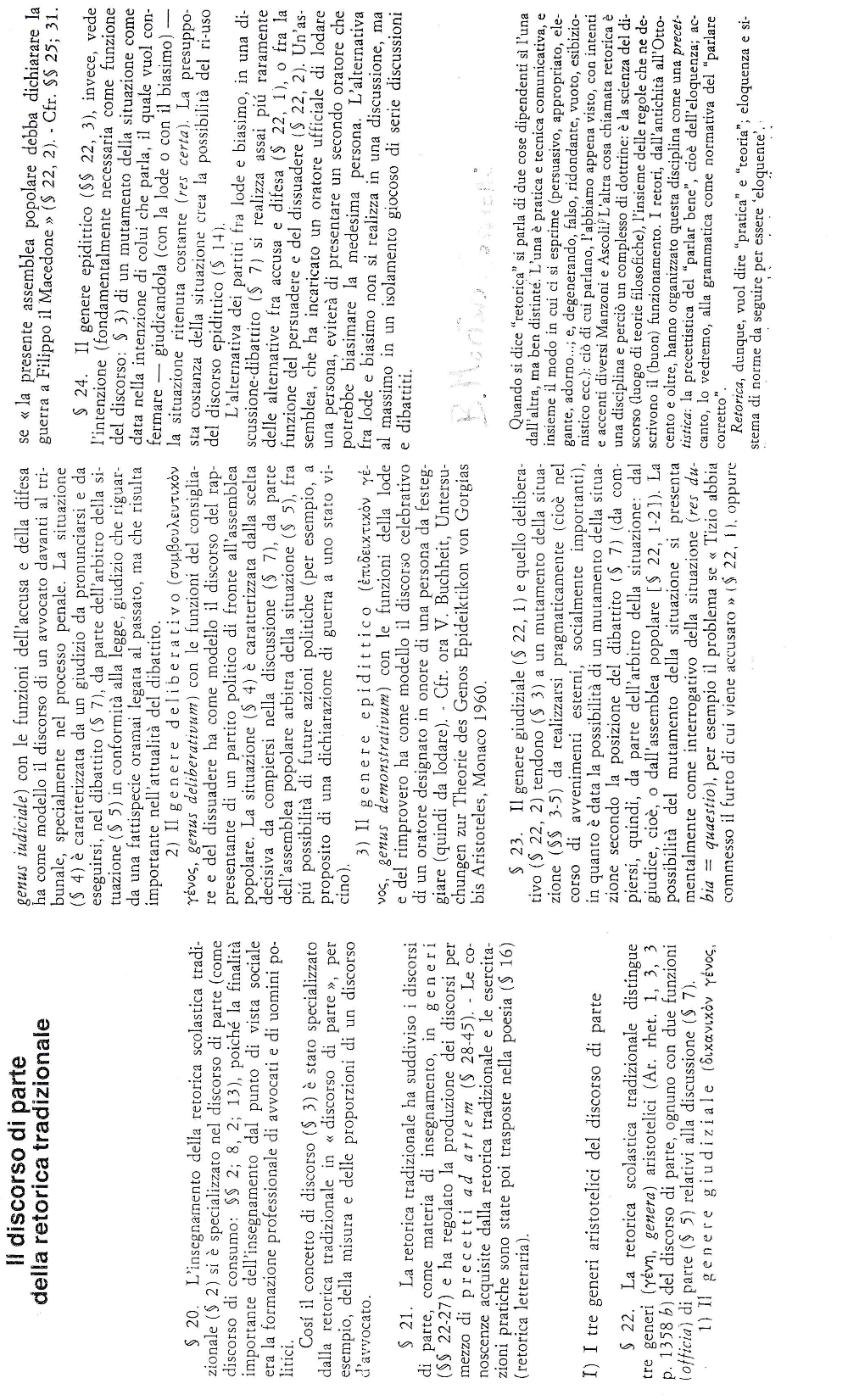 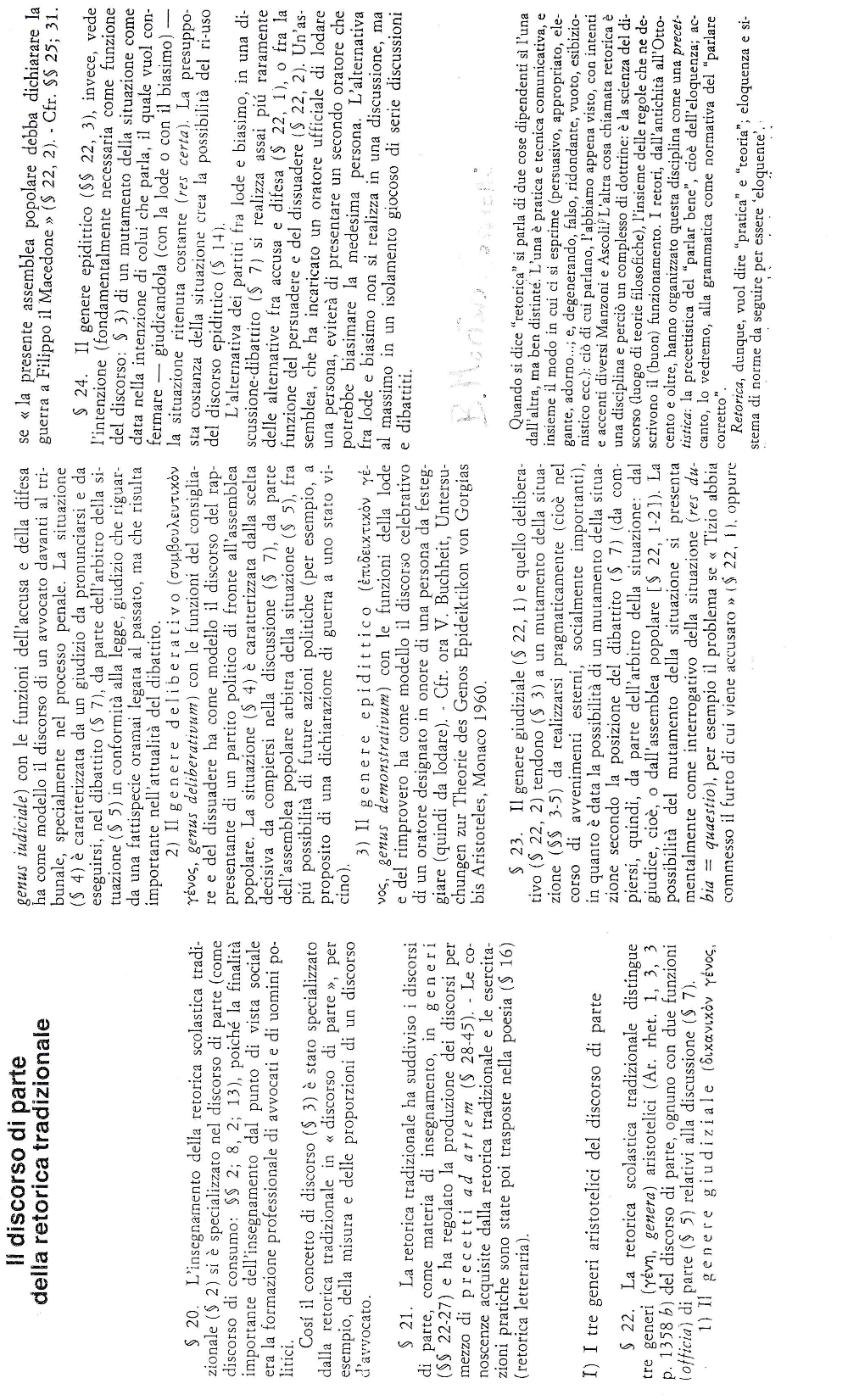 Aristotele, Retorica, IV sec. a.C.

Teofrasto, Sullo stile, Retorica, IV sec. (opere perdute)

Ermagora di Temno, Arti retoriche, metà II sec. a.C. (opera perduta)


Anonimo, Retorica a Erennio, 87-84 a.C.

Cicerone, L’invenzione, ca. 84 a.C.

[Cicerone, Sull’oratore, 55-54 a.C.]

Quintiliano, La formazione dell’oratore, 93-96 d.C.
Hermag., ed. Matthes  1962


- theseis (quaestiones infinitae, communes, generales)* / hypotheseis (quaestiones [de]finitae, causae)**

- dottrina delle staseis (o degli status): i discorsi devono conformarsi al tipo di questioni, che vanno determinate sulla base del senso comune (domande del genere razionale) e della legislazione in materia (domande del genere legale)
* 
se sia opportuno estrarre a sorte i magistrati
perché le belle arti sono di pubblica utilità
se è giusto che una madre uxoricida sia uccisa dal figlio
[Cicerone:
-speculative: se il mondo è retto dalla Provvidenza
-pratiche: se sia un dovere partecipare al governo della cosa pubblica]

**
an uxor ducenda / an Catoni ducenda (Quint. inst. III 5,8)
Nel dibattito, finalizzato a mutare la situazione, 3 tipi di discorso:
- posizione della questione
- discorsi di parte
- discorso dell’arbitro
Produzione del discorso di parte:
Precetti tecnici
Teoria della materia (o thema):
la materia è il compito dato perché sia 
elaborato dall’avvocato, che deve capire tutte 
le materiae

Genere razionale (senso comune)
4 tipi (per determinare lo status quaestionis):
1. status translationis
(an quaestio iure intendatur)
2. status coniecturae
(an fecerit)
3. status finitionis
(an hoc fecerit)
4. status qualitatis
(an iure fecerit)
Teoria della elaborazione:

1. inventio
2. dispositio
3. elocutio
+4. memoria 
5. pronuntiatio
Herenn. I 3

Le qualità dunque che non devono mancare in un oratore sono le capacità di invenzione (inventio), di disposizione (dispositio), di eloquio (elocutio), di memoria (memoria) e di dizione (pronuntiatio).
(1) L’invenzione è la capacità di trovare argomenti veri o verosimili che rendano la causa convincente.
(2) La disposizione è l’ordinamento e la distribuzione degli argomenti; essa il luogo che ciascuno di essi deve occupare.
(3) L’eloquio è l’uso delle parole e delle frasi opportune in modo da adattarsi all’invenzione.
(4) La memoria è la tenace presenza nel pensiero degli argomenti, delle parole e della loro disposizione.
(5) La dizione è la capacità di regolare in modo gradito la voce, l’aspetto, il gesto.
Tutte queste qualità potremo acquisire in tre modi: colla teoria, coll’imitazione e con l’esercizio (trad. G. Calboli).
Quint. inst., libri xii (93-95 d.c.)
I-II formazione dell’allievo* [dà per acquisita la partizione dell’ars in tre generi]
III dottrina degli status**
IV-VI  inventio
VII dispositio
VIII-IX elocutio
X imitazione dei modelli
XI memoria, pronuntiatio
XII vir bonus dicendi peritus

*II 14,5 ea est bene dicendi scientia
16,11 orator in primis vir bonus 
** definizione di status 
non il conflitto: fecisti/non feci, né hoc fecisti/non hoc feci
ma ciò che nasce dal conflitto, cioè la quaestio: 
an fecerit? (coniectura) e quid fecerit? (definitio)